لایه های  درونی زمین
علوم تجربی ششم ابتدایی
صفحه 32و33
لايه های درونی زمين
در سال گذشته خوانديد که ساختمان درونی زمين،براساس ترکيب شيميايی و جنس موادّ تشکيل دهنده، به سه لايه ی
پوسته، گوشته و هسته تقسيم بندی می شوند.
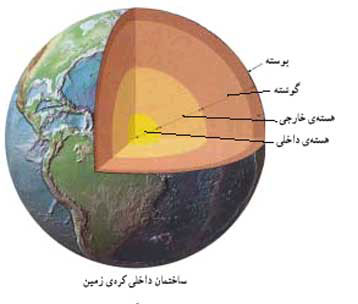 1
2
3
هسته
http://6sheshom6.blogfa.com/
امّا براساس حالت موادّ تشکيل دهنده (جامد، مايع و خميری) لايه های درونی زمين به پنج بخش زير تقسيم بندی می شوند:
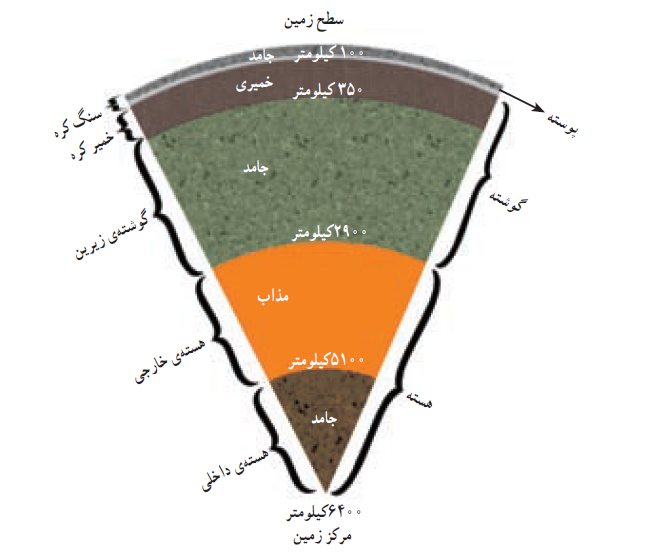 1
2
3
4
5
http://6sheshom6.blogfa.com/
1- سنگ کره: اين بخش شامل پوسته و قسمت جامد بالايی گوشته است. ضخامت اين بخش حدود ۱۰۰ کيلومتراست و روی قسمت خميرکره حرکت می کند.
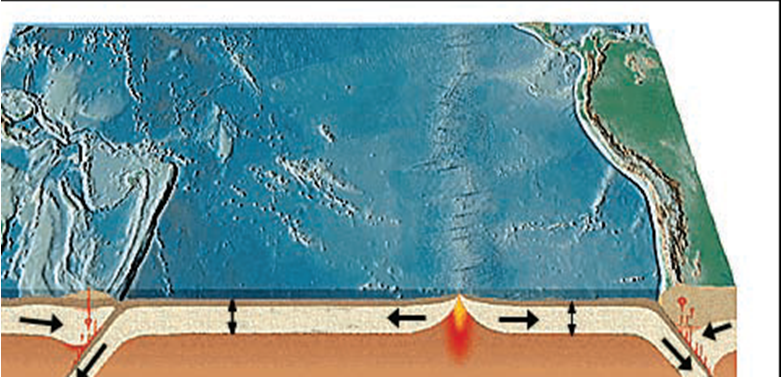 سنک کره100 کیلو متر
خمیر کره
http://6sheshom6.blogfa.com/
۲ خميرکره: اين بخش از کره ی زمين،حالت خميری دارد و از زير سنگ کره شروع می شود و تا عمق حدود ۳۵۰ کيلومتری ادامه دارد.منشأ بيش تر آتش فشان ها و زمين لرزه ها مربوط به اين قسمت می باشد.
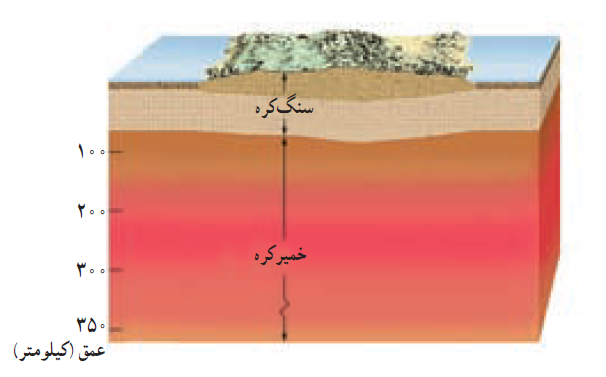 http://6sheshom6.blogfa.com/
۳- گوشته ی زيرين: اين بخش که حالت جامد دارد، از زير خميرکره تا ابتدای هسته ی خارجی ادامه دارد.
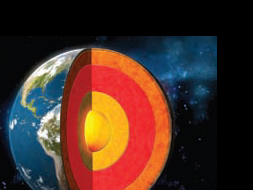 گوشته زیرین
۴-هسته ی خارجی: اين بخش حالت مايع دارد و از گوشته ی زيرين تا هسته ی داخلی ادامه دارد.
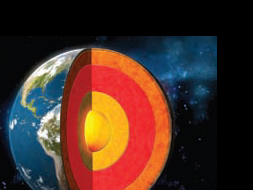 هسته ی خارجی
http://6sheshom6.blogfa.com/
5- هسته ی داخلی: اين بخش حالت جامد دارد و مرکز زمين را تشکيل می دهد.
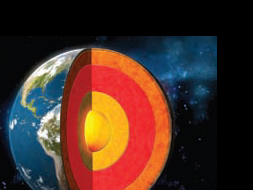 هسته ی داخلی
http://6sheshom6.blogfa.com/
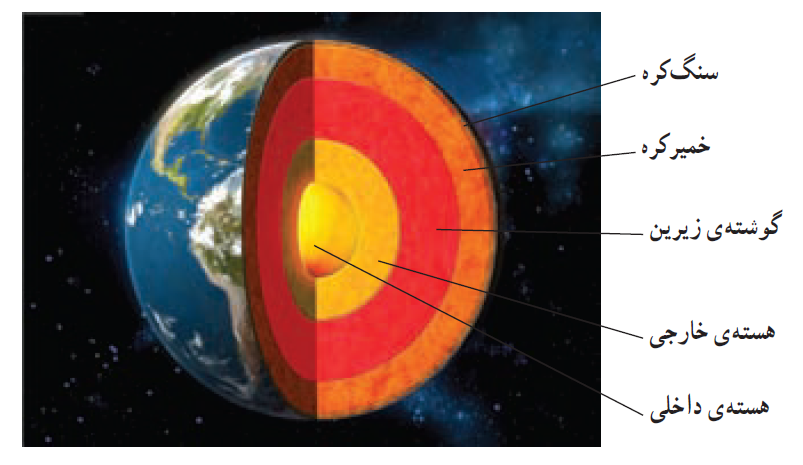 http://6sheshom6.blogfa.com/
پایان
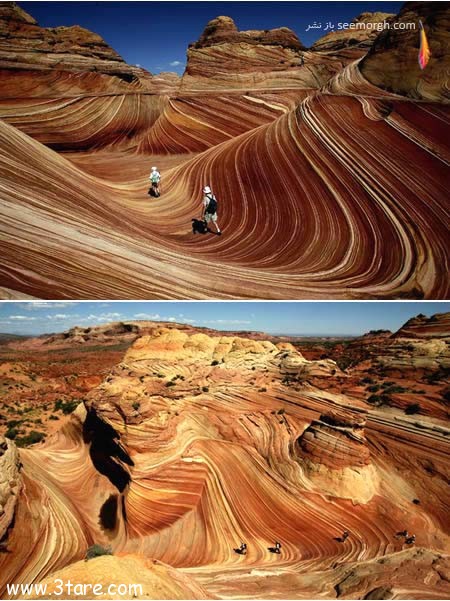 http://6sheshom6.blogfa.com/